Service Management Board + Service Provider Forum
Matthew Viljoen, WP4 Leader
Dissemination level: Public
Contents
Operations Coordination in EOSC-hub
Communications Requirements with Service Providers
The SMB and SPF
Logistics of SMB/SPF
Harmonization and Common User Experience – Policies
Discussion
2
Service Providers in EOSC
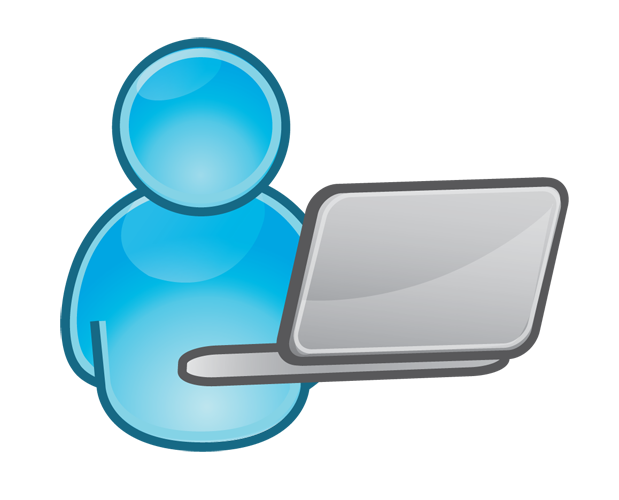 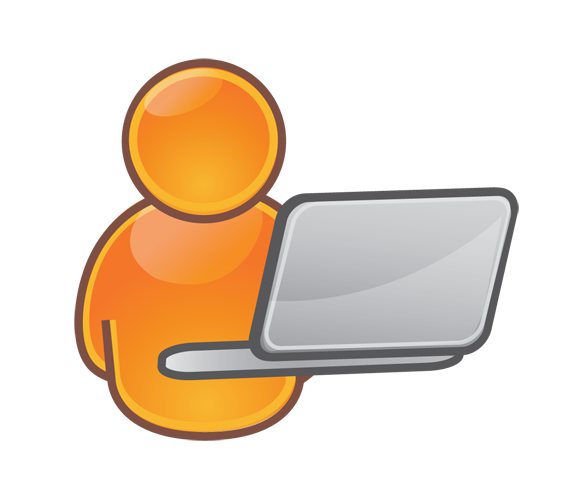 Users & customers
EOSC Portal
Integration(optional)
EOSC service catalogue
Science communityproviders(from EOSC-hub and beyond)
Services (inc. thematic and onboarded)
EOSC-hub common services
Basic infrastructure
Compute and storage
Added value services
Compute, data, software management, curation & preservation
Open Collaboration Services
Application/software repository, Configuration management, Marketplace
Federation Services 
AAI, Accounting, Monitoring, Operations, Security
E-infrastructureproviders(from EOSC-hub and beyond)
3
Project Structure
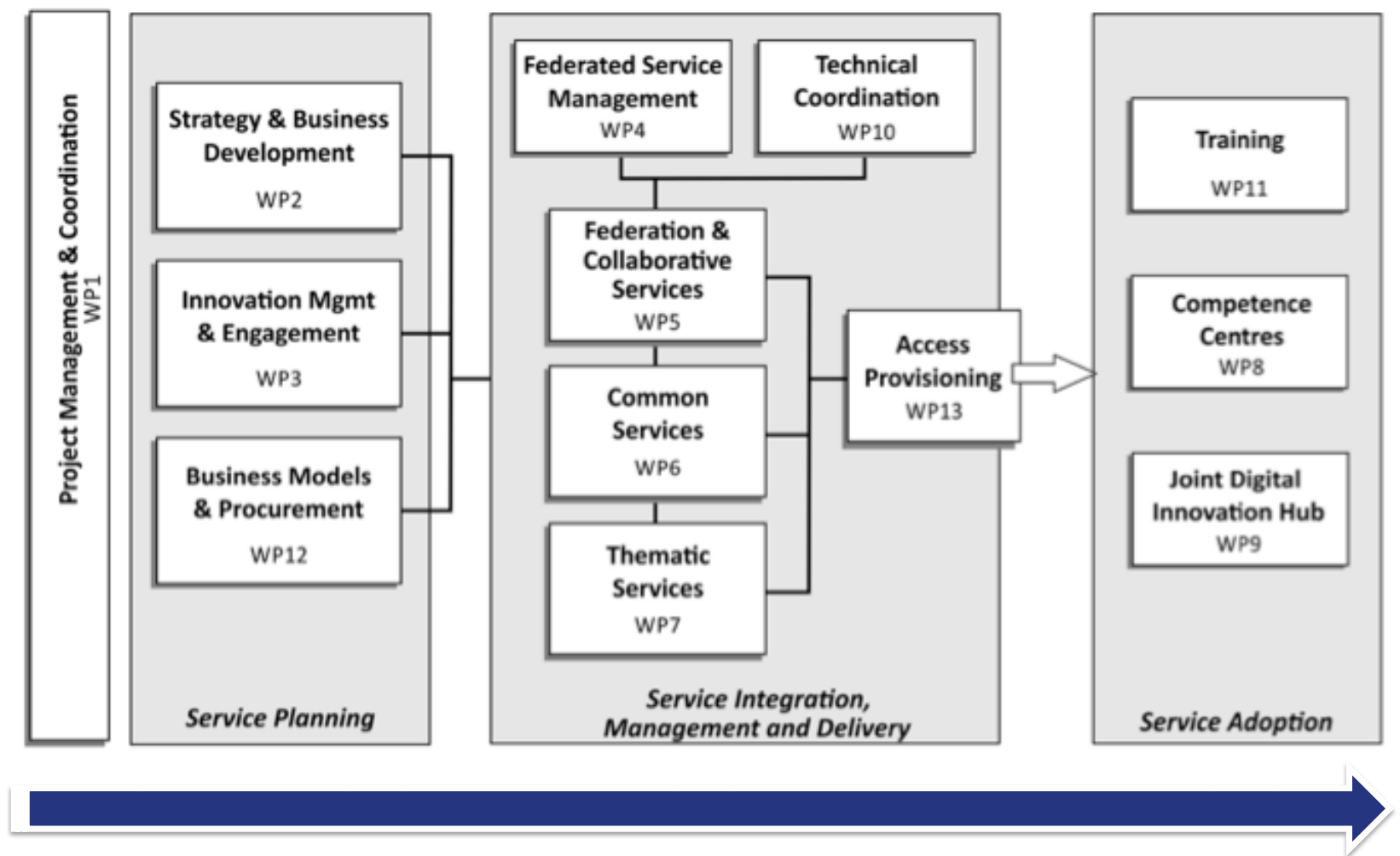 4
WP4 – Federated Service Management
Task 4.1 Operations Coordination & SFRM, (Matthew Viljoen) (EGI.eu,UCL,PSNC,SNIC,DEIC,EPCC,CINES,KIT,MPG)
Task 4.2 Orders, CRM & SLM, (Giovanni Morelli) (CINECA,MPG,EGI.eu,VUB)
Task 4.3 SACM, CAPM, (Alessandro Paolini) 
(EGI.eu, KIT)
Task 4.4 ISM, (David Kelsey) (STFC,CSC,JUELICH,CERN,CESNET,SURFsara,GRNET,STFC)
Task 4.5 ISRM & PM, (David Vicente) (BSC, CESNET)
Task 4.6 CONFM, CHM, RDM, (João Pina) (LIP,CSIC,JUELICH,KIT,MPG)
IT Service Management processes based on FitSM: https://www.itemo.org/fitsm/
5
WP4 Activities
Operations coordination
coordinating and harmonizing operations work
EOSC-hub operations
participating e-Infrastructure operations
(for EGI linked 3rd parties, this includes integrating with EGI infrastructure and service provision)
ITSM Process related work
developing and working within EOSC-hub ITSM processes
developing and working within participating key e-Infrastructure ITSM processes
6
Communications Requirements with Service Providers
Project
Service Providers
News 
project news
major operational news
security threats
upcoming events
Increasing awareness of supporting services
Training to SPs and their users
Requirements collection from SPs What do you need from the project?
Requirements collection via end users What do your users need from the project?
General concerns
Feedback to project (SPs and users)
7
Communication – A two-prong approach
Potentially large number of SPs inside EOSC
Need scalable and effective communication
Two modes of communication based on level of partnership
High
Entry
Standard
8
High
Entry
Service Provider Forum (SPF) Logistics
Standard
Open to all EOSC-hub Service Providers (Entry, Standard, High participation levels)
Possible large number of participating Service Providers.  Needs to be scalability.
Reduce demands on peoples’ time to a minimum & provide relevant communication.
Proposal
Virtual meetings (Every 3 months? as needs be)
F2F meeting at EOSC-hub conferences
OPEN mailing list
Membership
All new SP reps join mailing list and encouraged to join virtual meetings
eInfrastructures (EUDAT, EGI) represented collectively
Possible standing agenda items
Project news and upcoming events
Report from security team
General Issues from SPs
9
High
Entry
Standard
Service Management Board (SMB) Logistics
Open to Standard and High participation level EOSC-hub Service Providers
Co-leadership (as with AMB)
SMB reports to AMB. Any strategic issues escalated to AMB
Reduce demands on peoples’ time to a minimum & provide relevant communication.
Proposal
Virtual meetings (Every 2 months? as needs be)
F2F meeting at EOSC-hub conferences
CLOSED mailing list
Membership
eInfrastructures (EUDAT, EGI) represented collectively

Possible standing agenda items
Problems/status reports from services that are not being dealt with by normal procedures
Policies which require changes/approval of non-strategic changes
10
Harmonization and Common User Experience
EOSC aims at consistent, quality user experience
Despite heterogenous services, SP backgrounds, funding models,  user domains
Achievable by:
Supporting services that work for all 
Uniform IT Service Management using sharing common best-practice (ITIL, FitSM)
Lightweight central coordination
Common policies
Sustainable funding mechanism (Virtual Access)
11
Security Policy Harmonization Work
Aims
New overarching baseline EOSC policies
Remove the need for multiple policies for users
Harmonization of existing e-Infrastructure policies
For High EOSC partnership level services
Plans for SMB to maintain the policies
Work done so far
New policies proposed initially for EGI, EUDAT
Services now being reviewed within EOSC-hub
12
Acceptable Usecase Policy
Based on WISE Baseline AUP(*)
Necessary to regulate infrastructure access/usage
Foundation for GDPR compliance
Allows for augmentation by community/infrastructure T+Cs
Suitable for integration with federated AAI service

Short and simple. AUP consists of 10 ‘commandments’.
(*) https://wise-community.org/sci/
13
Service Operations Security Policy
Intended for High participation level services
Augments local policy with Infrastructure specific requirements
Defines roles: AMB, SMB, Collaborating Infrastructure Security Officers
Defines essential requirements for Service Management, Physical+Network Security + sanctions
14
Security Policy
Compliant with WISE Security for Collaborating Infrastructures v2 (*)
Intended for High participation level services
Augments local policy with Infrastructure specific requirements
Defines roles: AMB, SMB, Collaborating Infrastructure Security Officers
Defines essential requirements for Service Management, Physical+Network Security + sanctions
(*) https://wise-community.org/sci/
15
Discussion points
What do Service Providers want to get out of the project? 

How can the SPF/SMB ensure that requirements are met? 

Are there other requirements not covered?
16
TRL Levels for EOSC
https://confluence.egi.eu/display/EOSC/Service+Maturity+Classification
TRL 7 System prototype demonstration in operational environment
Service has passed through development and is an advanced stage of pre-production: the software is stable, reliable and has been deployed in an operational environment   
Functionality as required by the target users is documented, understood, validated with target sample users and accepted by them. Internal documentation exists regarding preliminary validation tests.
An assessment has been made of the required load of the system once the transition into production is complete and a plan has been made to service this load. This assessment has been documented.
An SLA is optional.
TRL 8	System complete and qualified
There are users who are making real use of the service and rely on it for their work.
Service documentation for end-users exists and is made available.
An acceptable use policy/terms of use is in place.
An SLA is in place, with service level targets defined and delivered service level targets periodically reported to the customer.  The existence of an SLA implies the following:
Basic (e.g. port up) and functional monitoring in place
Provision is made for user support, with response to incident and problem management is as per SLA
TRL 9 Actual system proven in operational environment
All requirements of TRL 8 are met.
Customer feedback is gathered and documented. The service has been in a production state and relied upon by users for at least 1 year and evidence is provided to show this.
There are quantitative outputs as a direct result of the service usage.
SLA is in place and monitored
18